Using Google Drive to Stay Organized
Presented by: Joanne Chandler
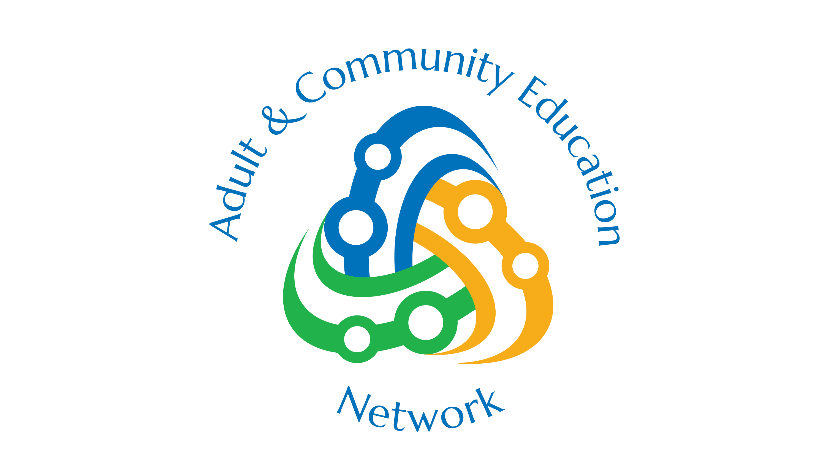 Workshop Activities
Overview of Google Drive Home Screen
Creation of Folders 
File and Folder Uploading Processes
Review of Google Apps
Google Docs
Google Sheets
Google Slides 
Sharing processes
https://support.google.com/a/users/answer/9300017?hl=en
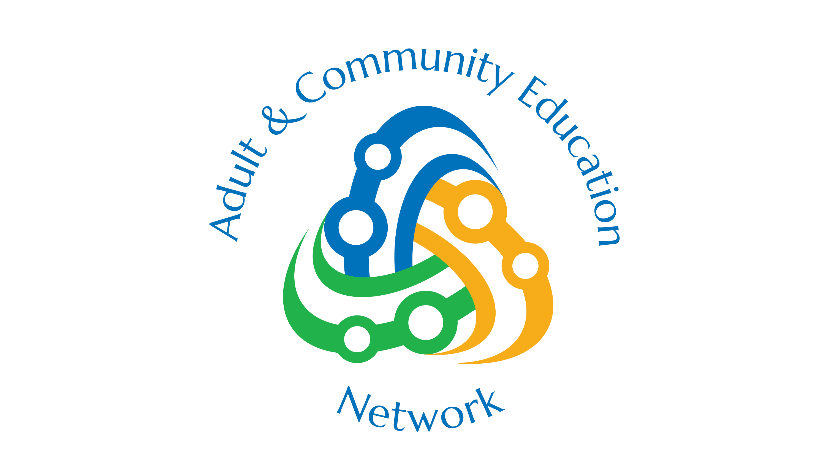 5
Overview of Google Drive Home Screen
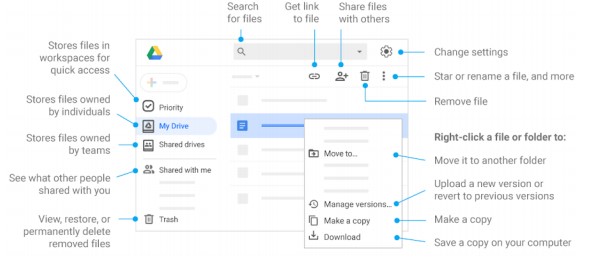 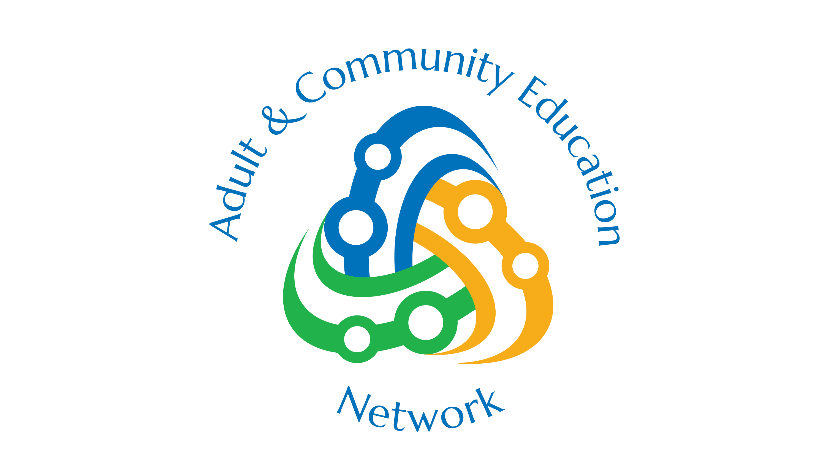 15
Creation of Folders
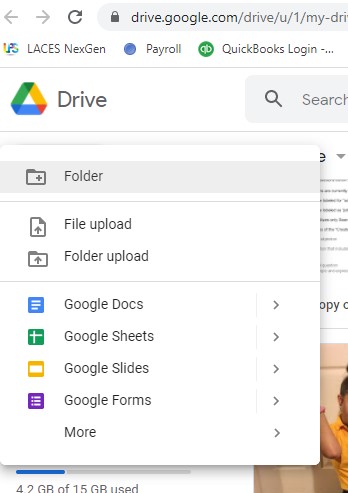 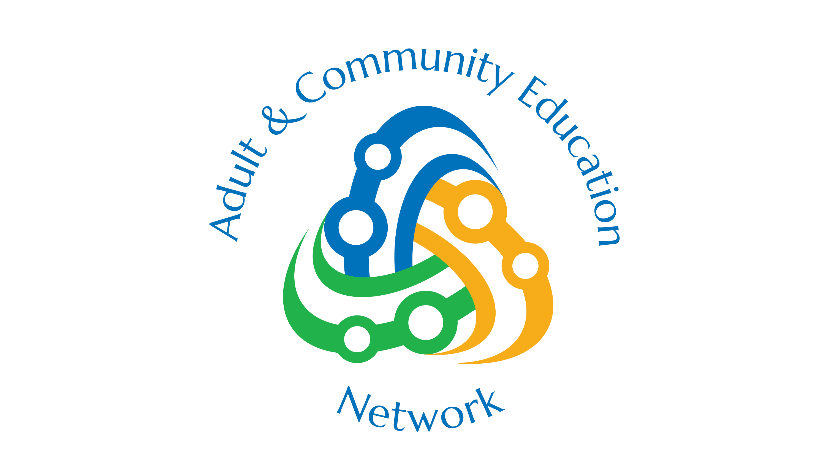 20
File and Folder Uploading Processes
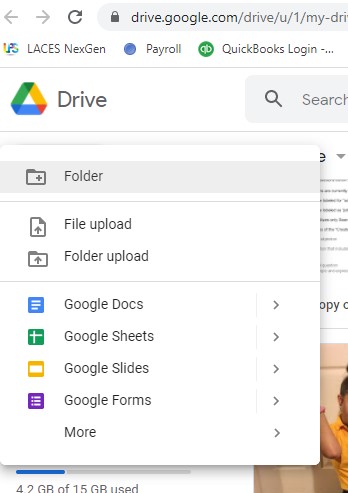 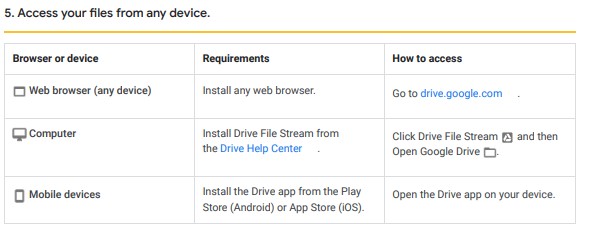 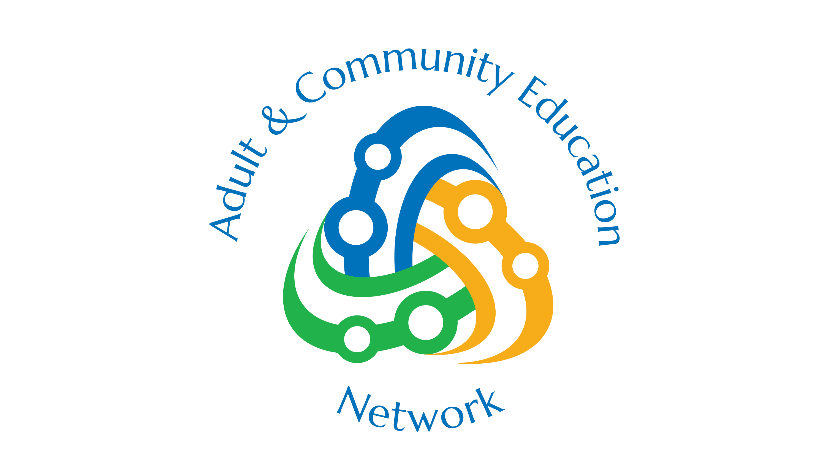 30
Review of Google Apps
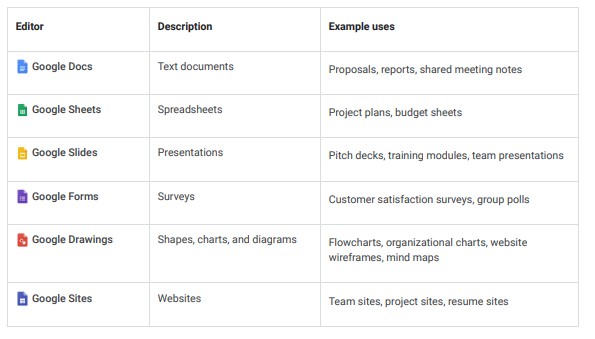 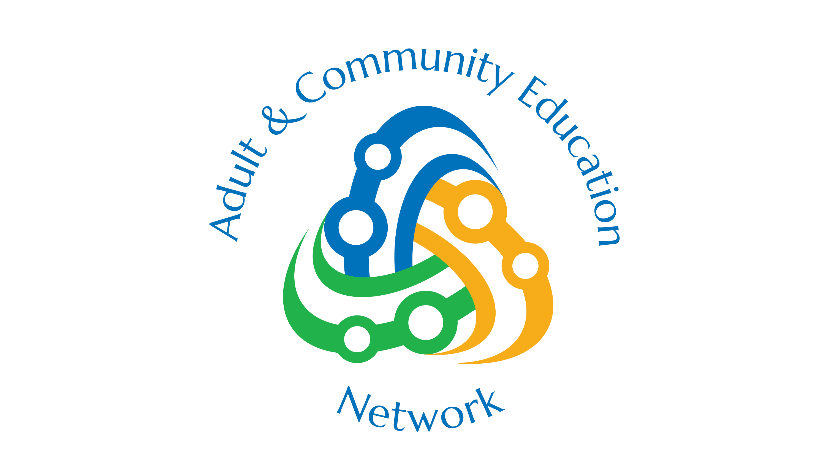 50
Sharing Processes
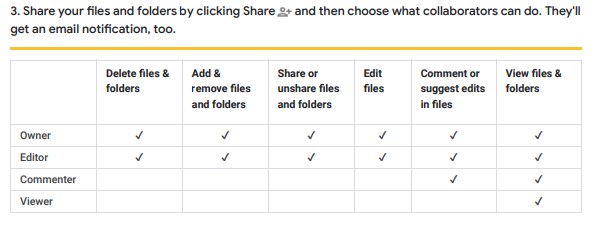 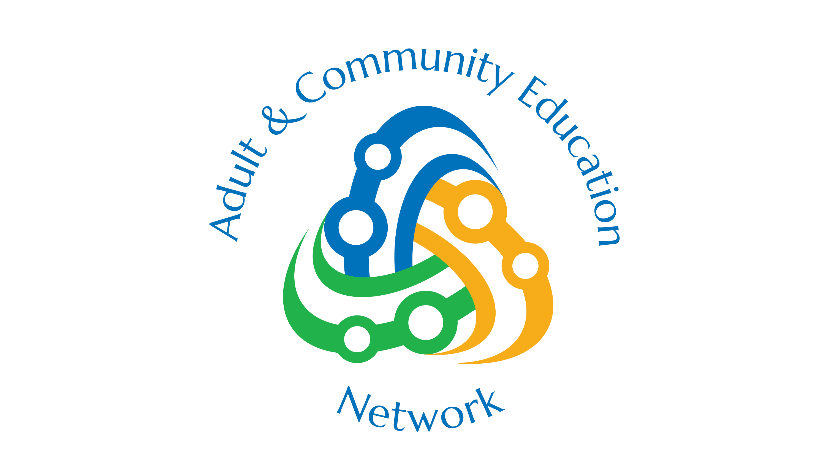 60
Using Google Drive to Stay Organized
Questions and Anwsers


Thank You for Attending
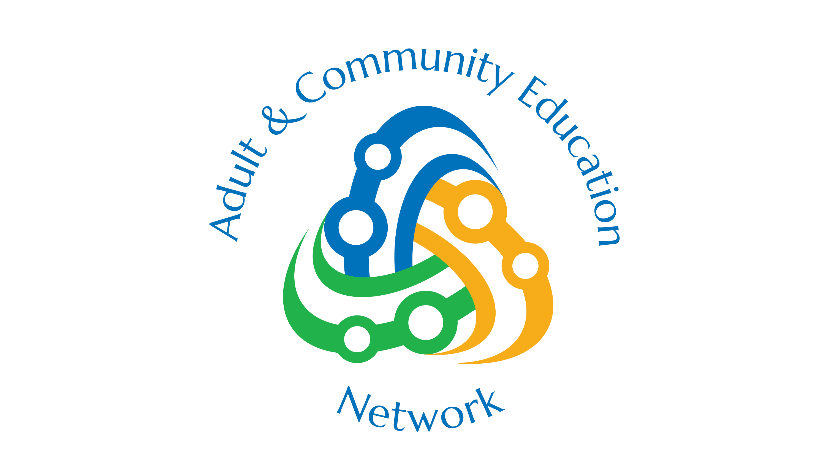